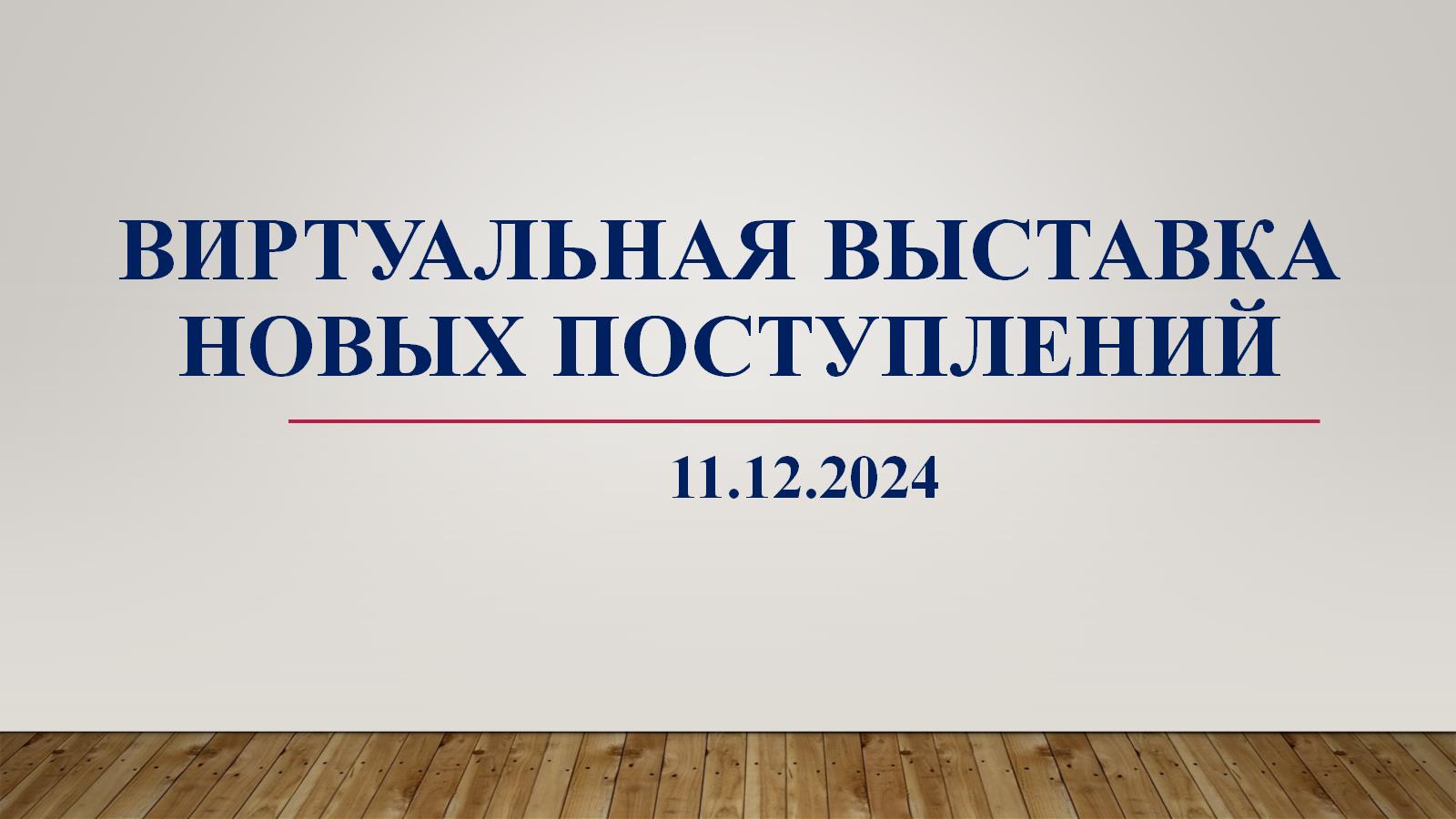 Виртуальная выставка новых поступлений
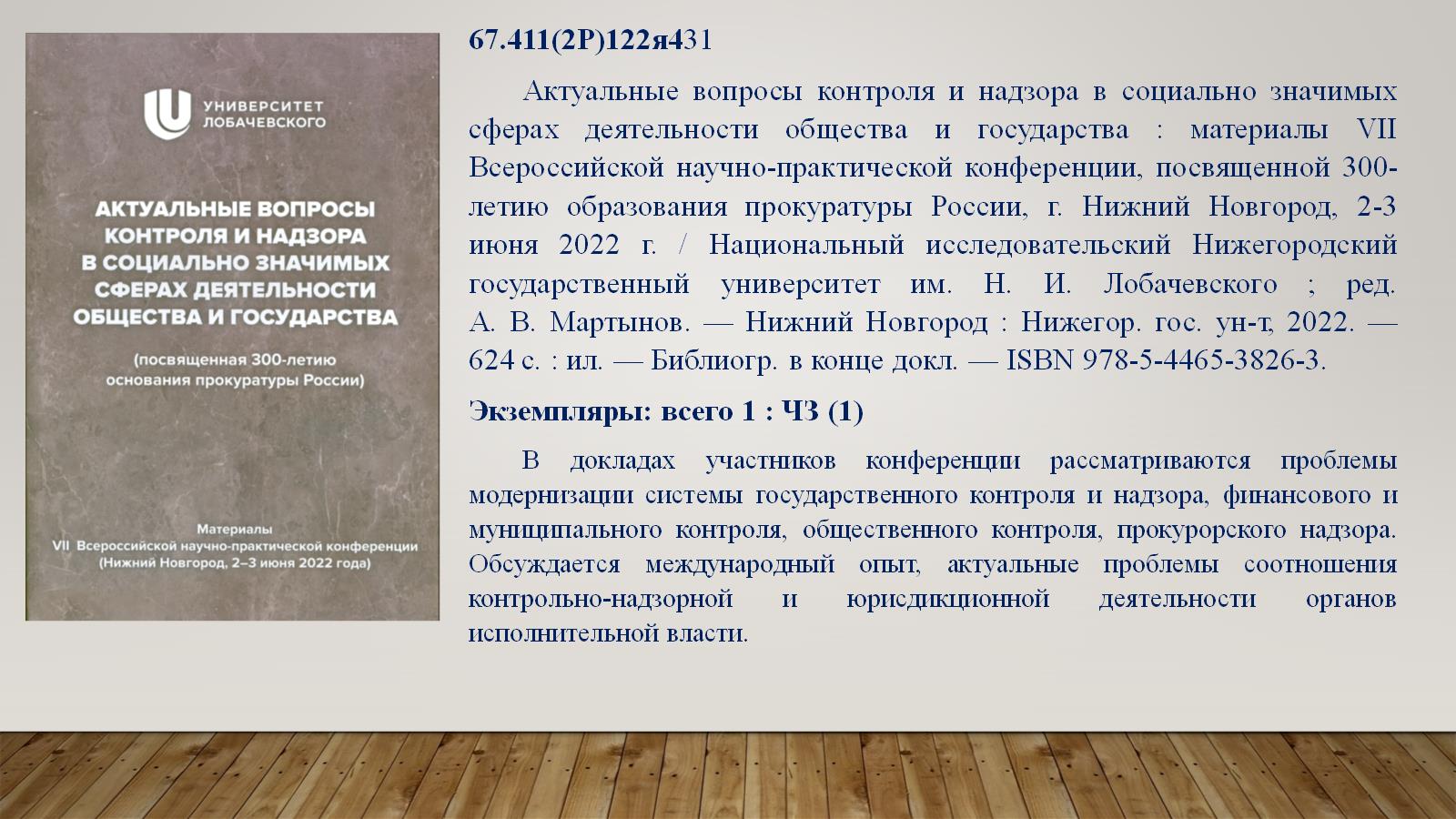 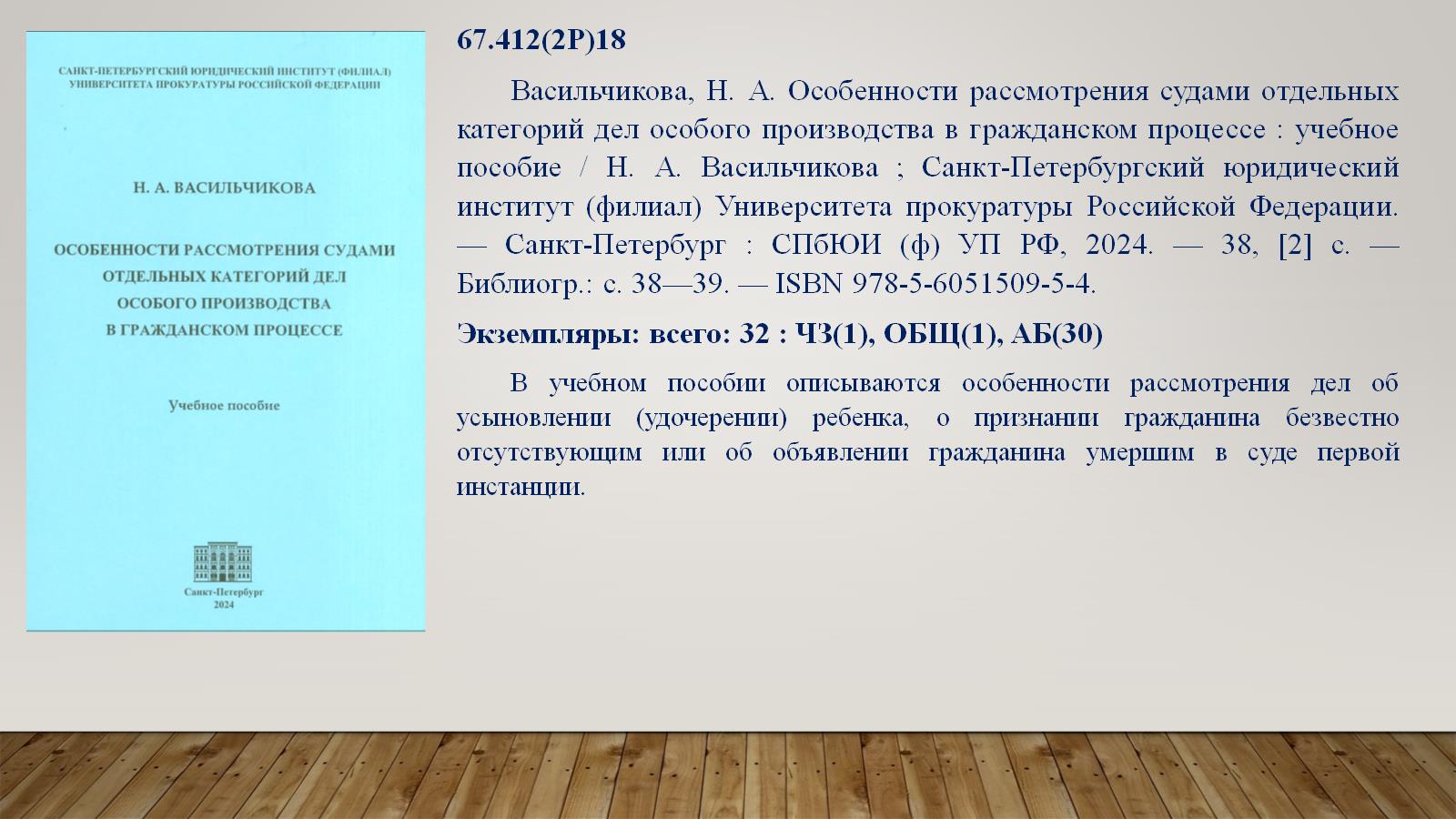 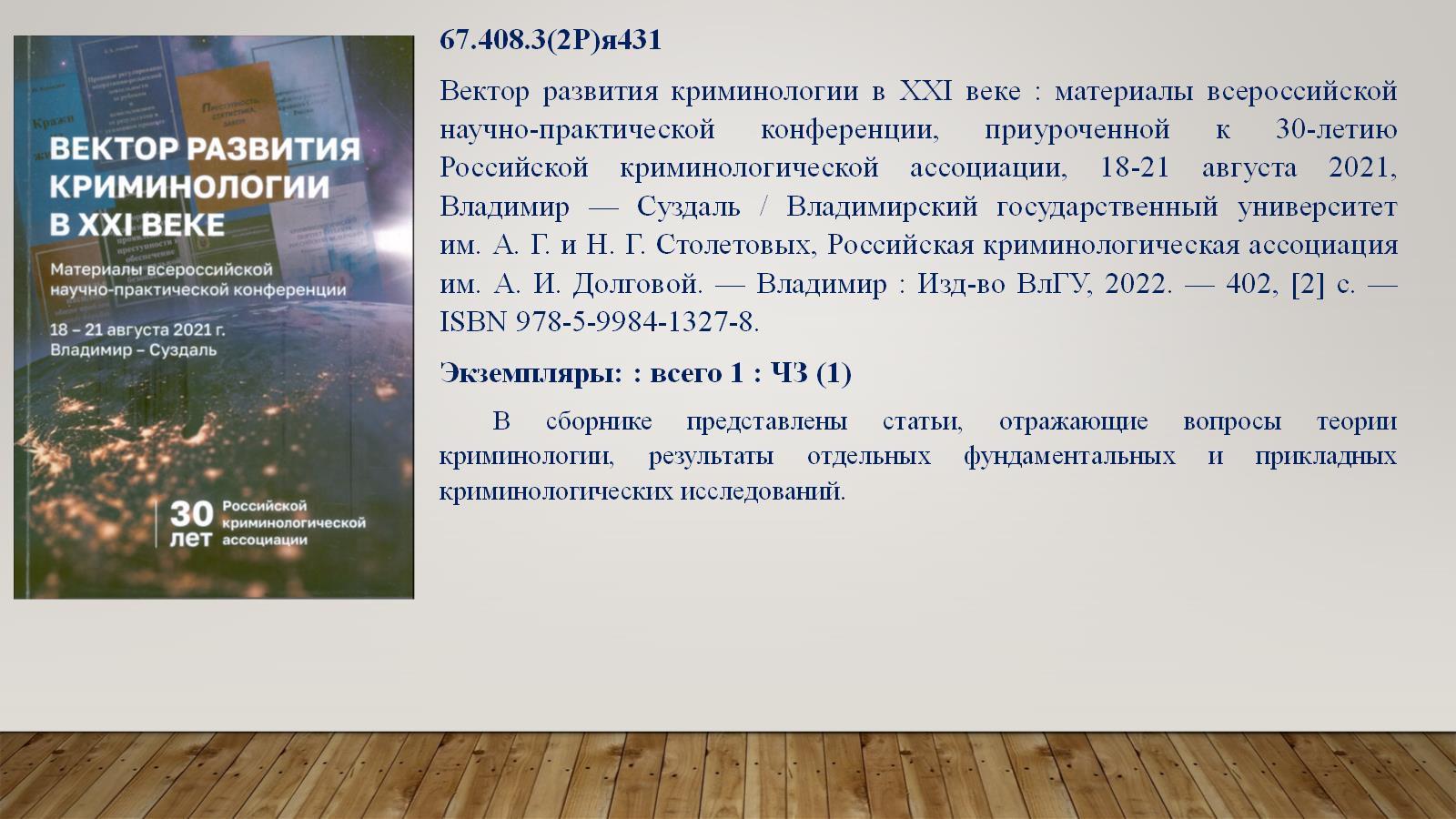 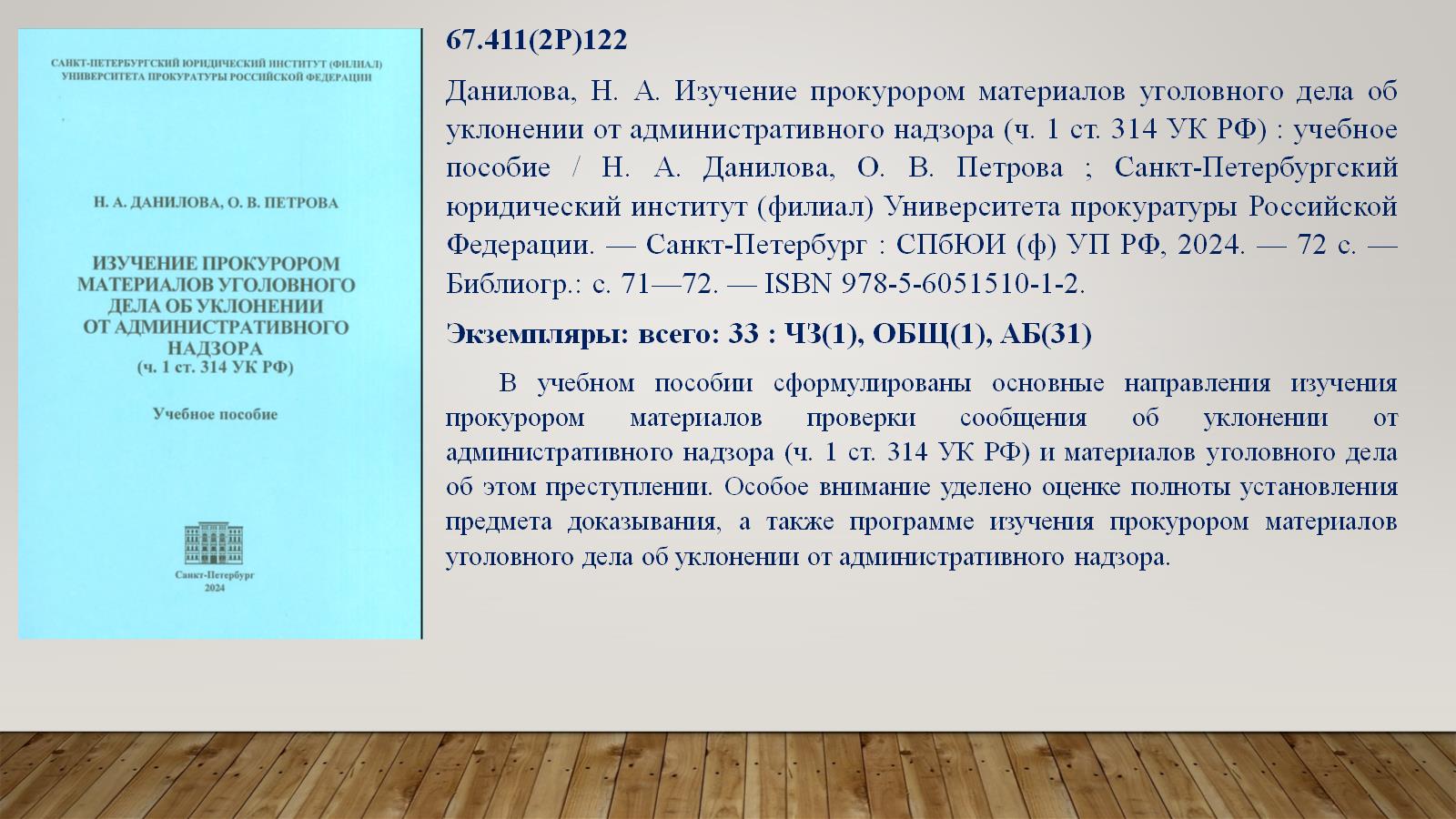 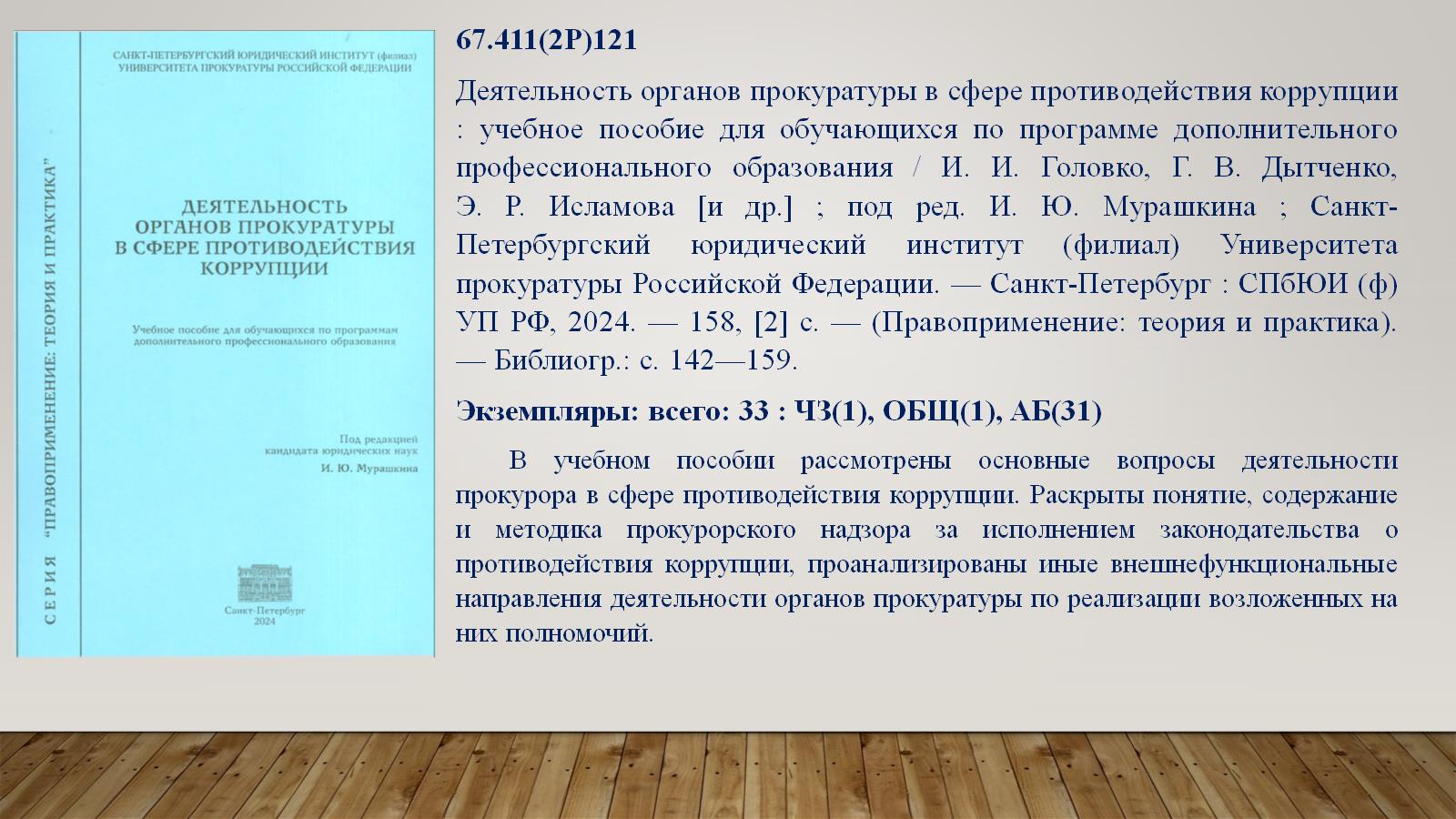 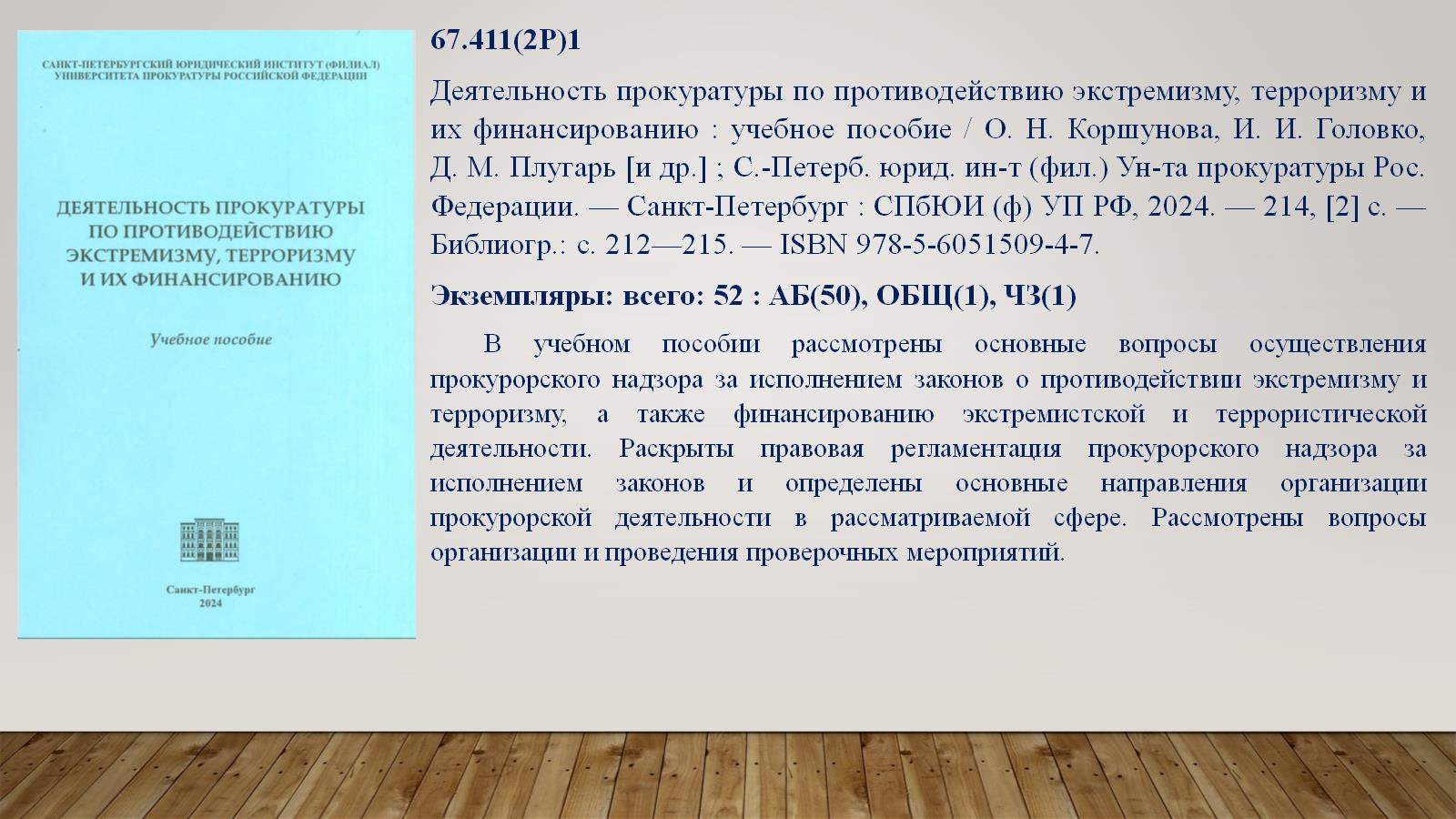 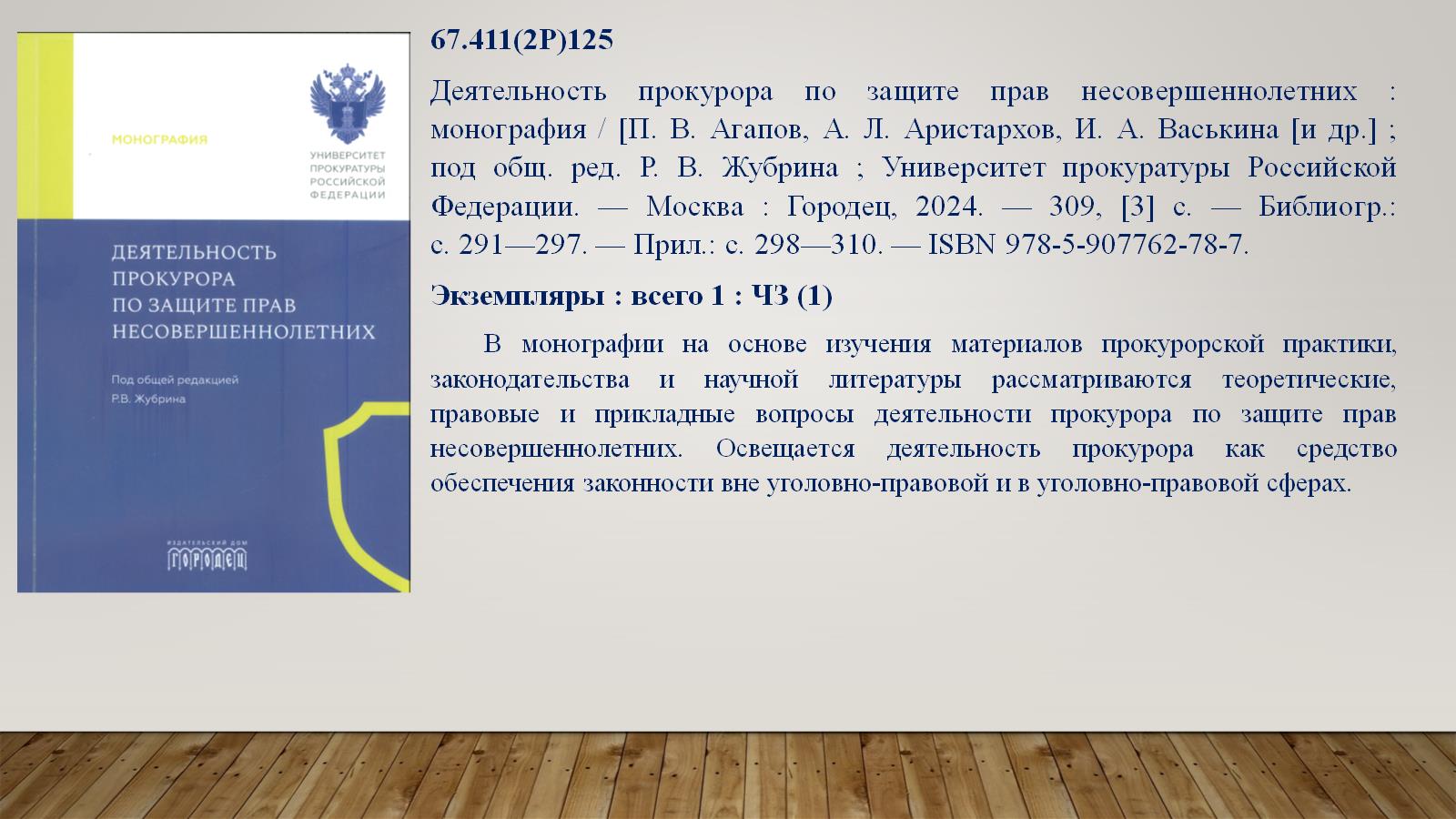 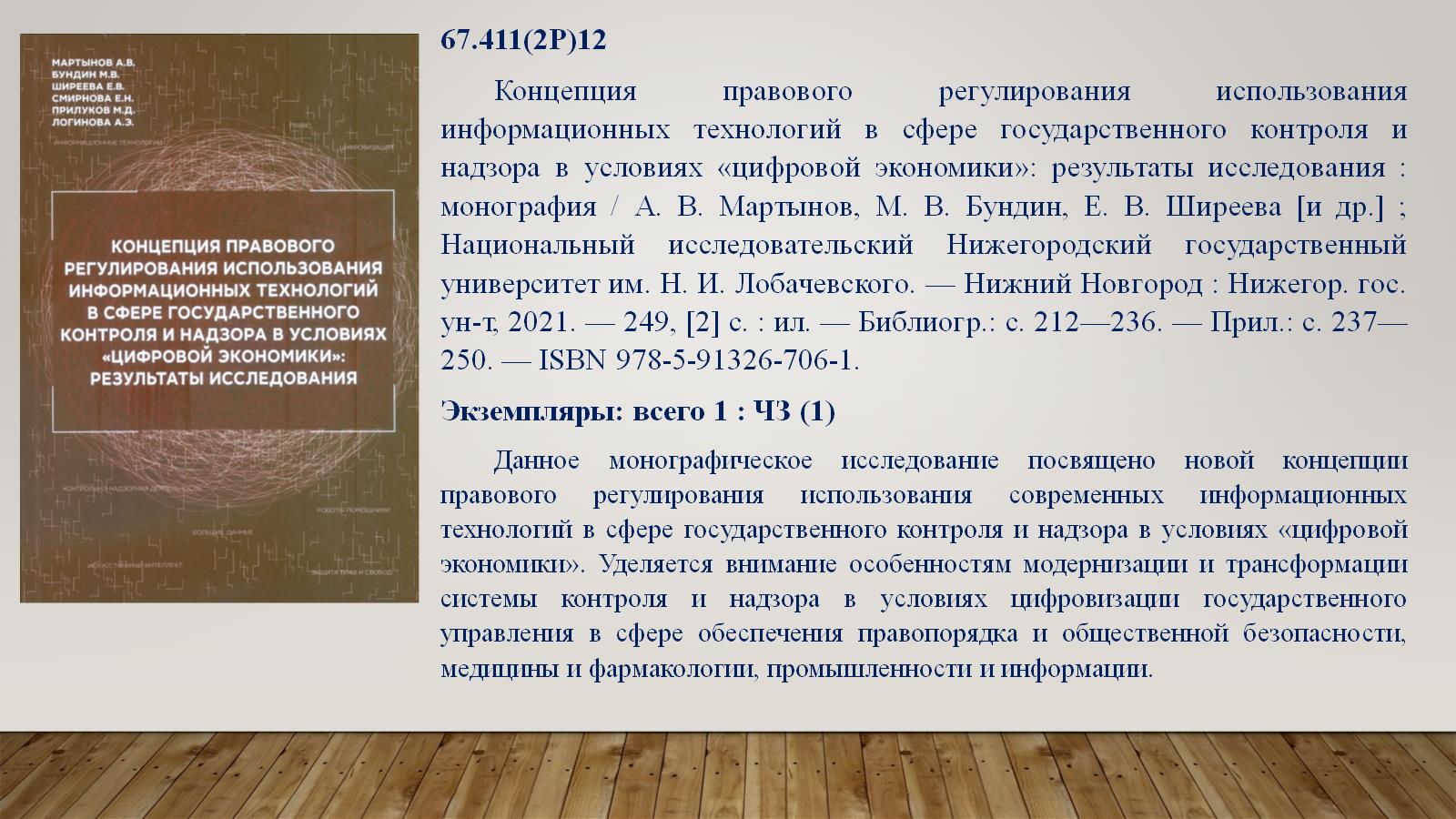 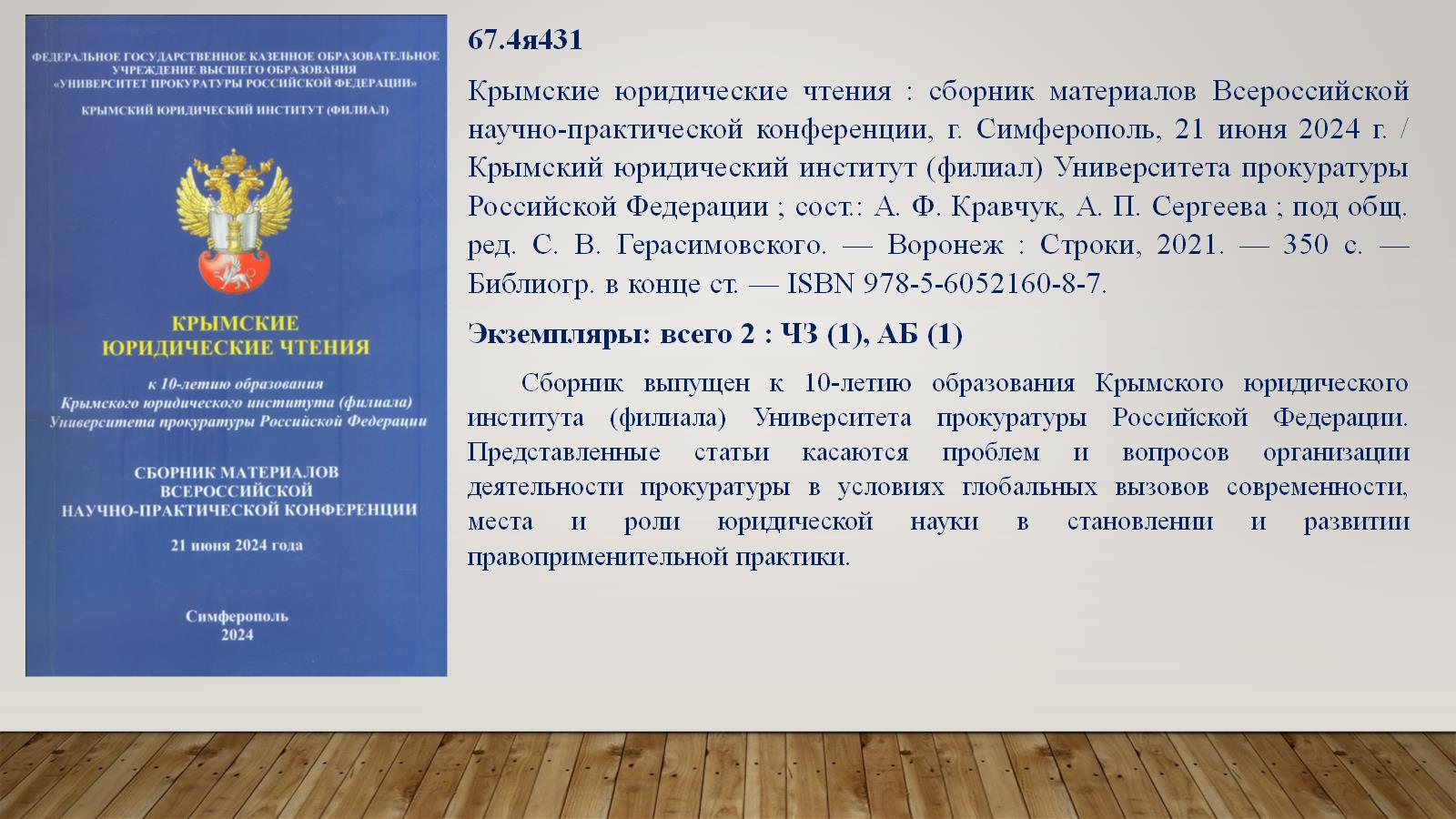 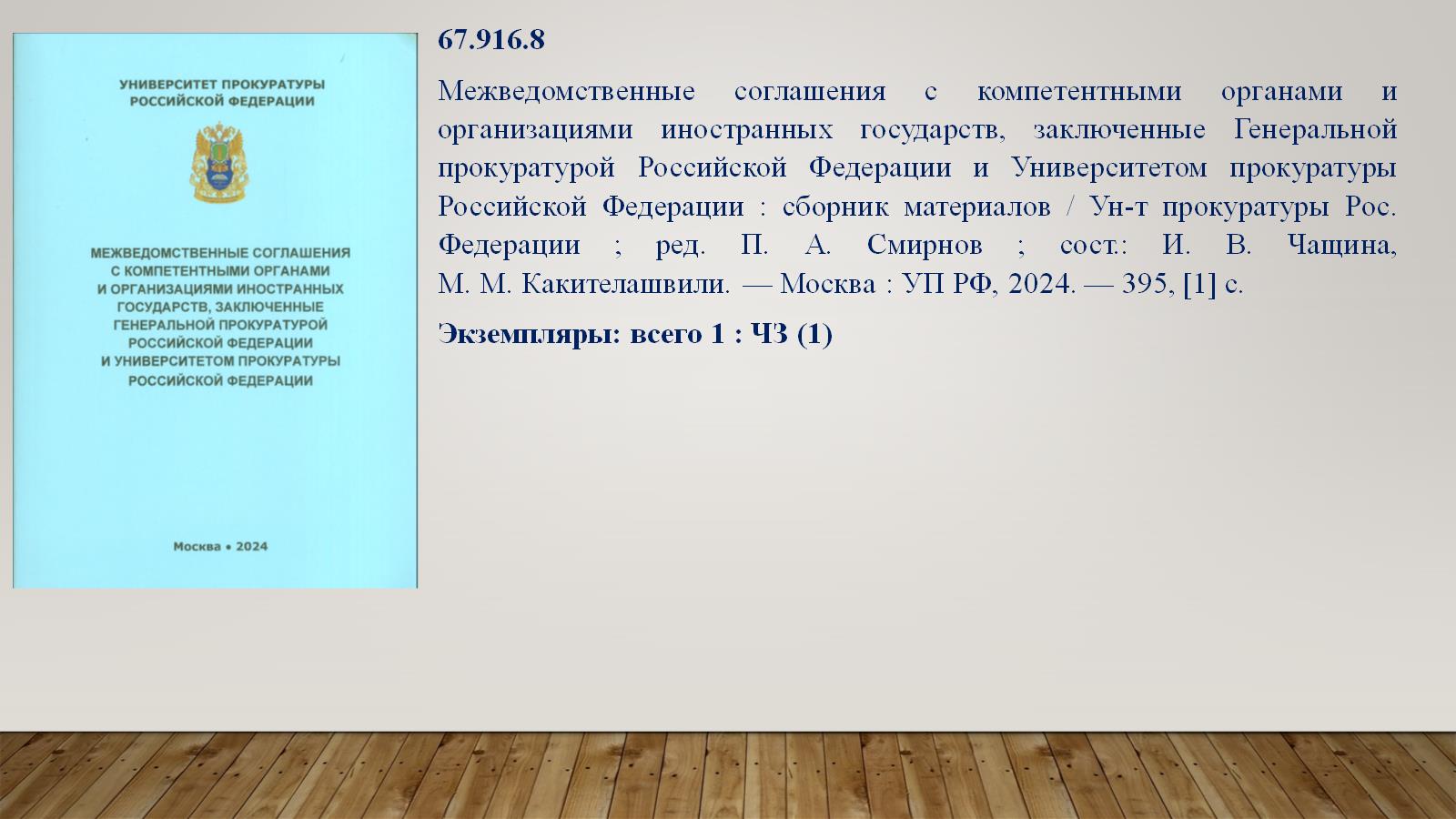 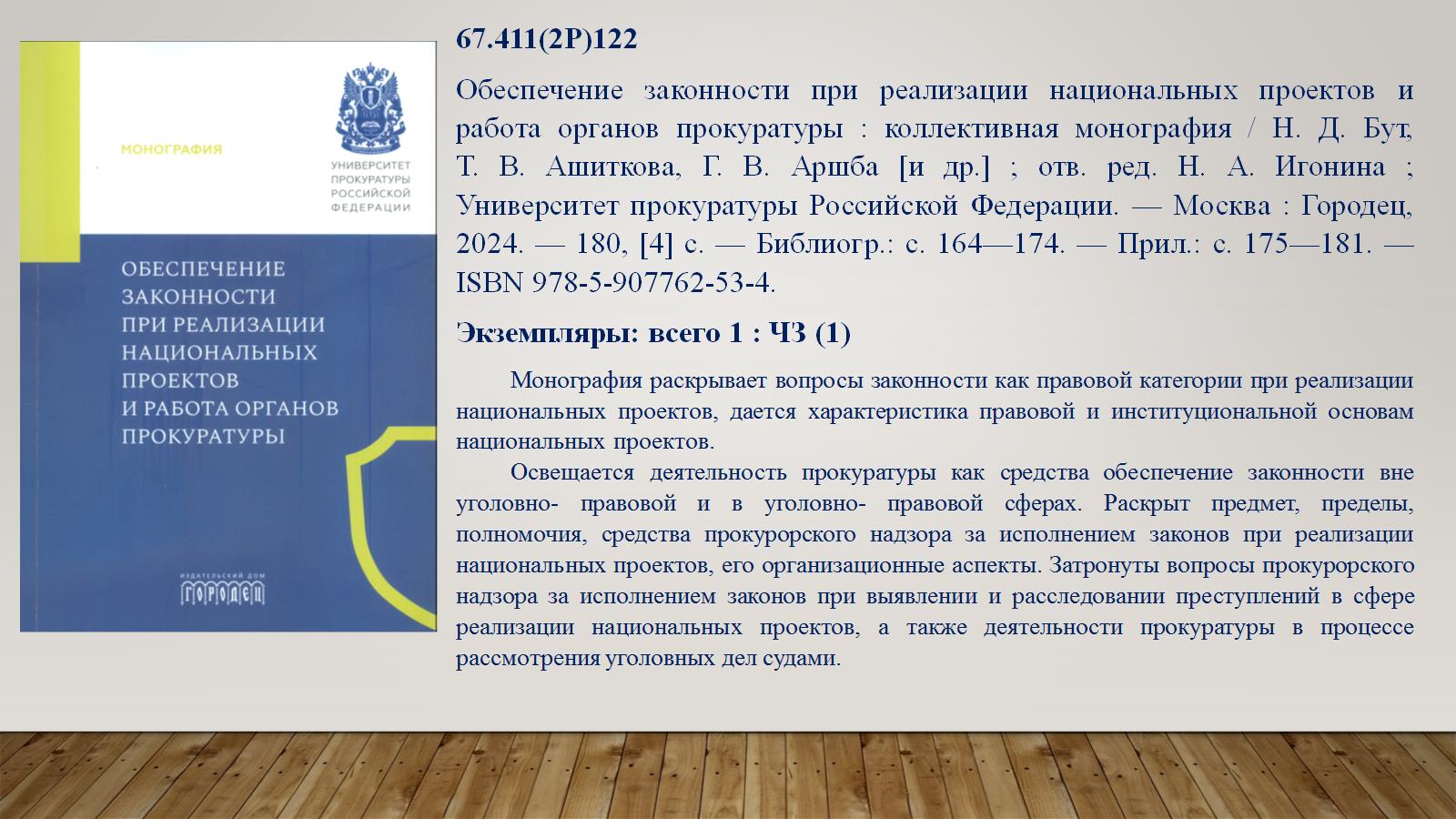 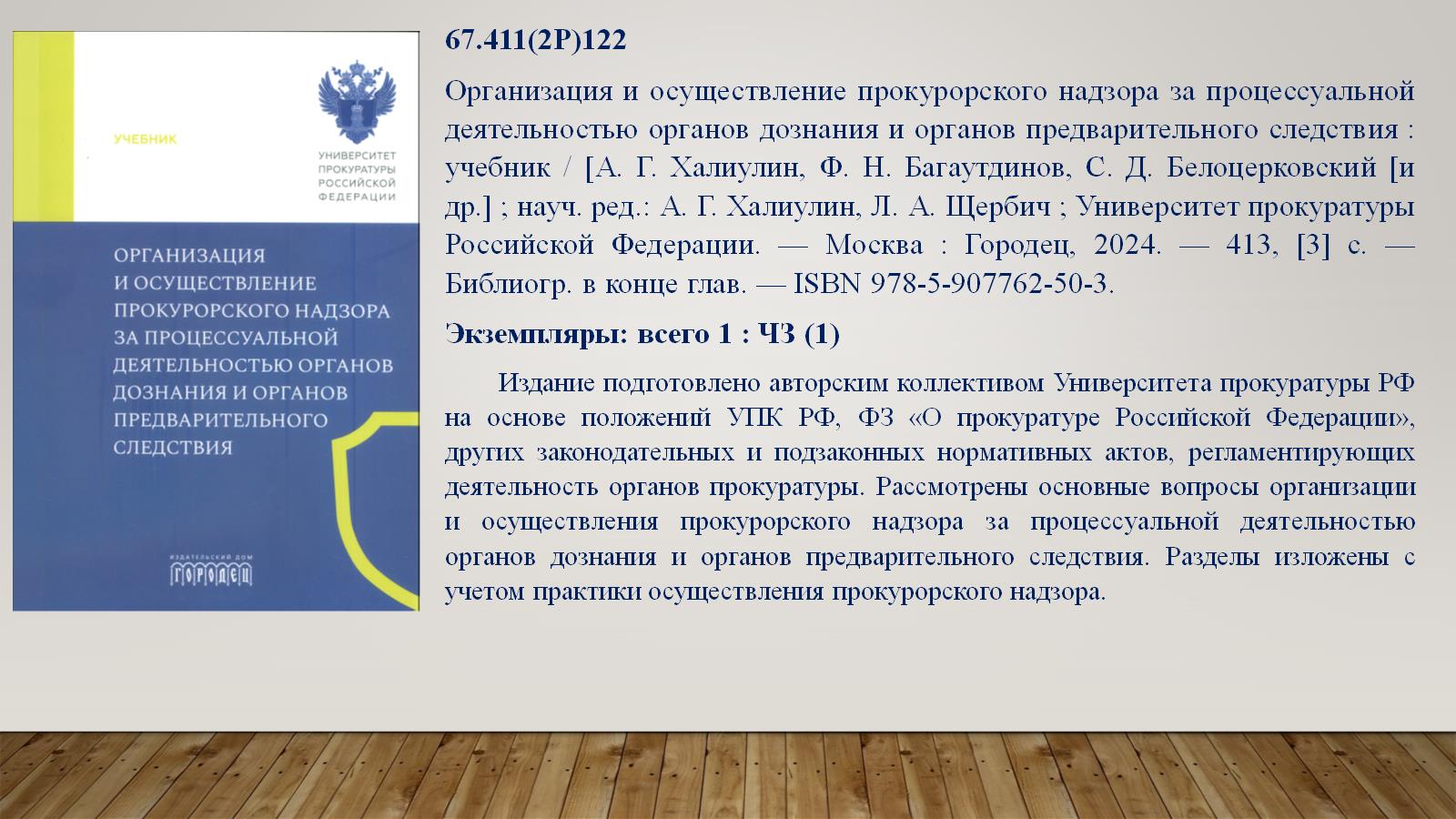 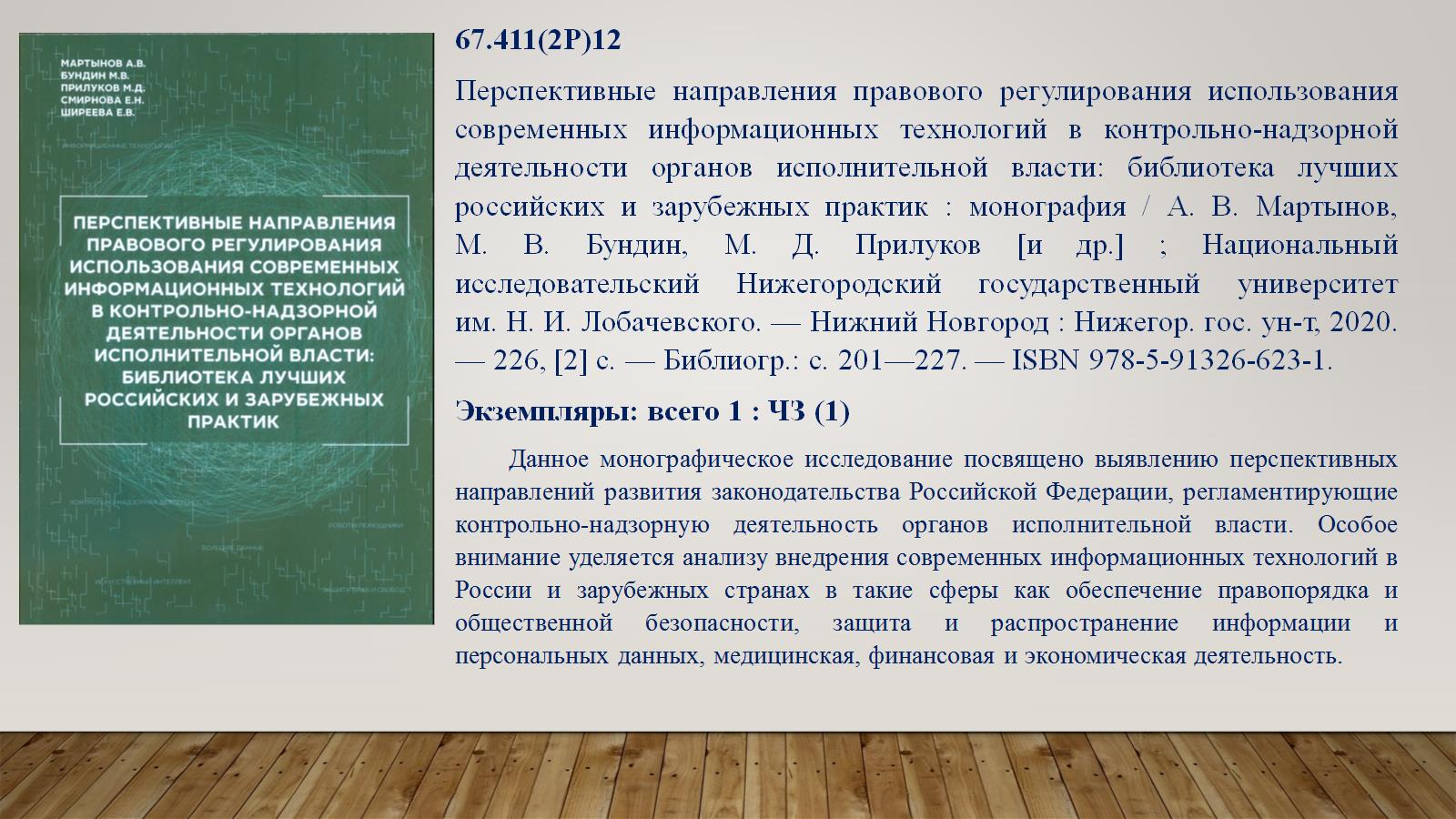 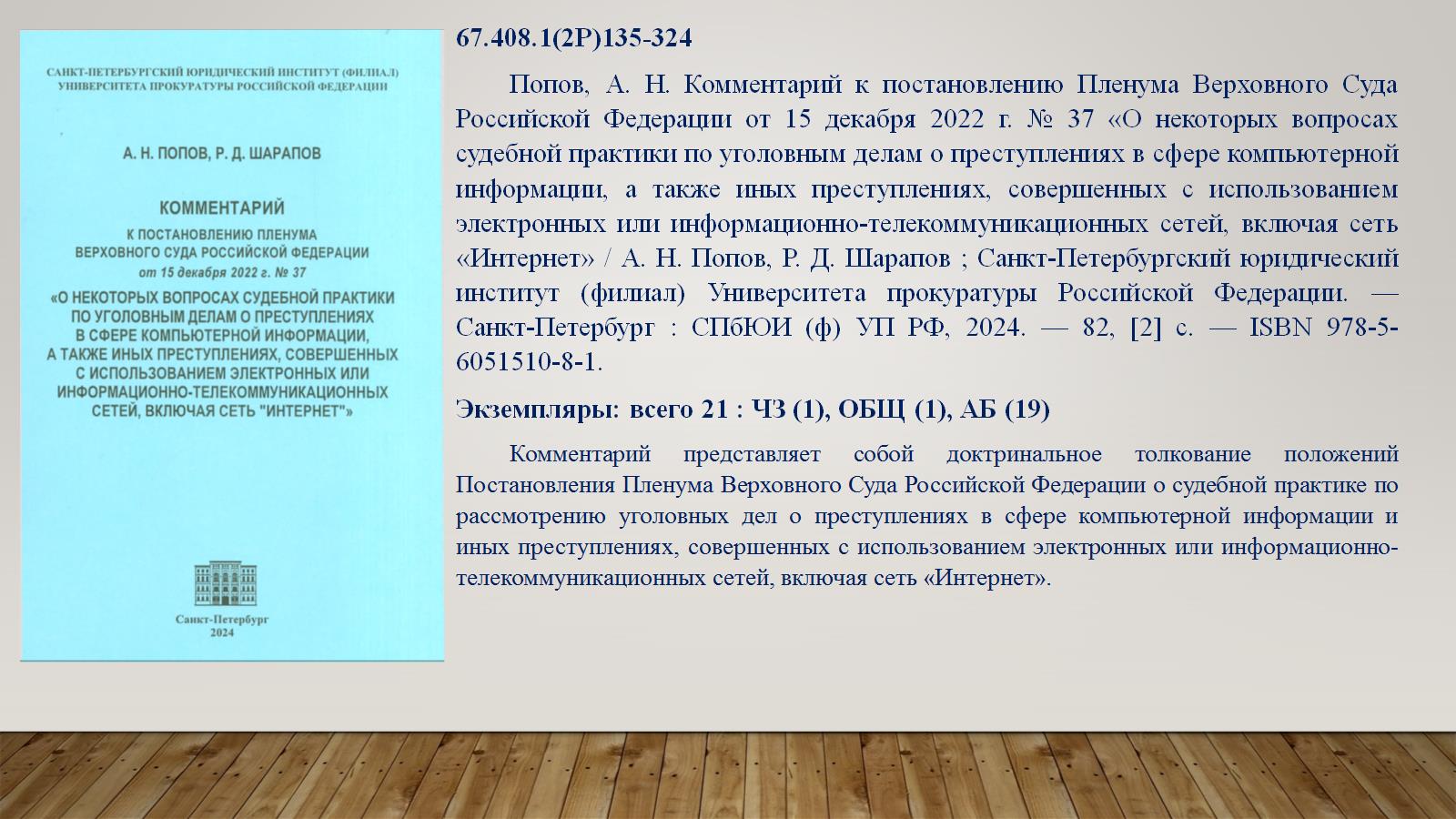 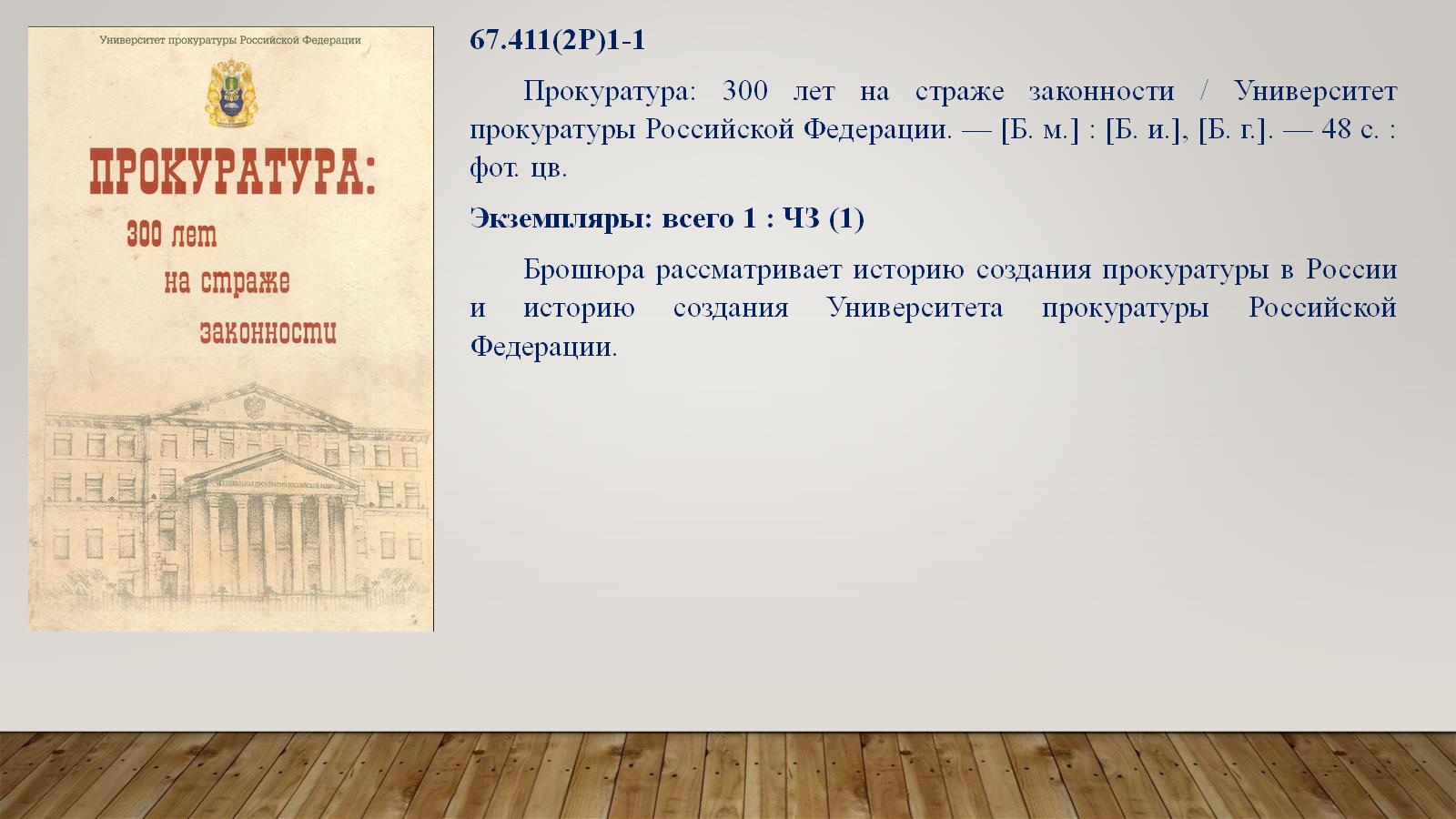 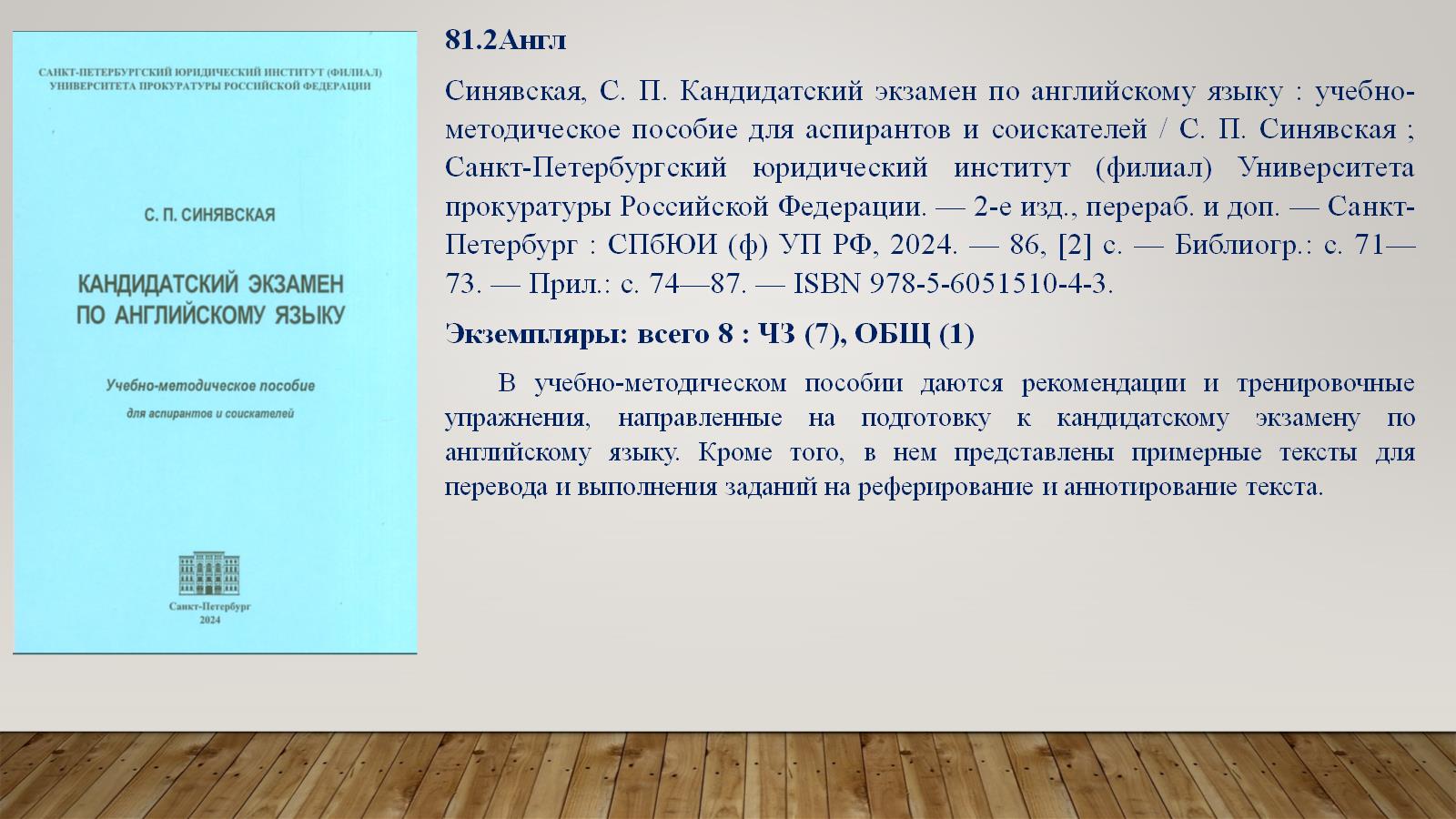